Subseasonal Predictability of North American Winter Weather Regimes
Jason C. Furtado1, J. Quinting2, O. T. Millin1, F. Mockert2
1School of Meteorology, University of Oklahoma, Norman, OK, USA
2Karlsruhe Institute of Technology, Karlsruhe, Germany
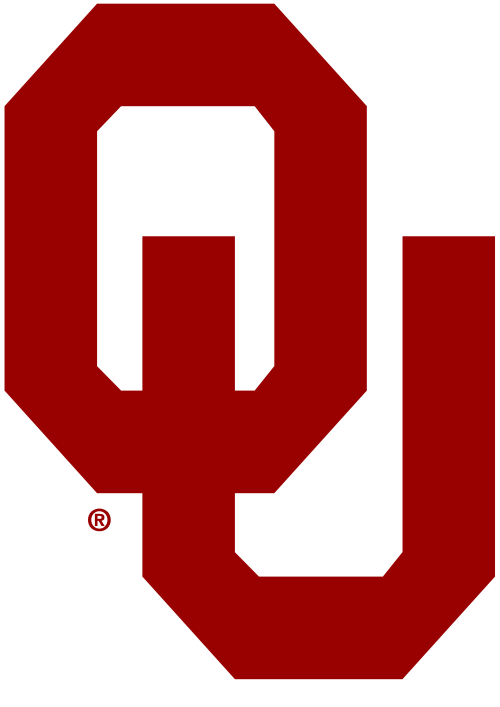 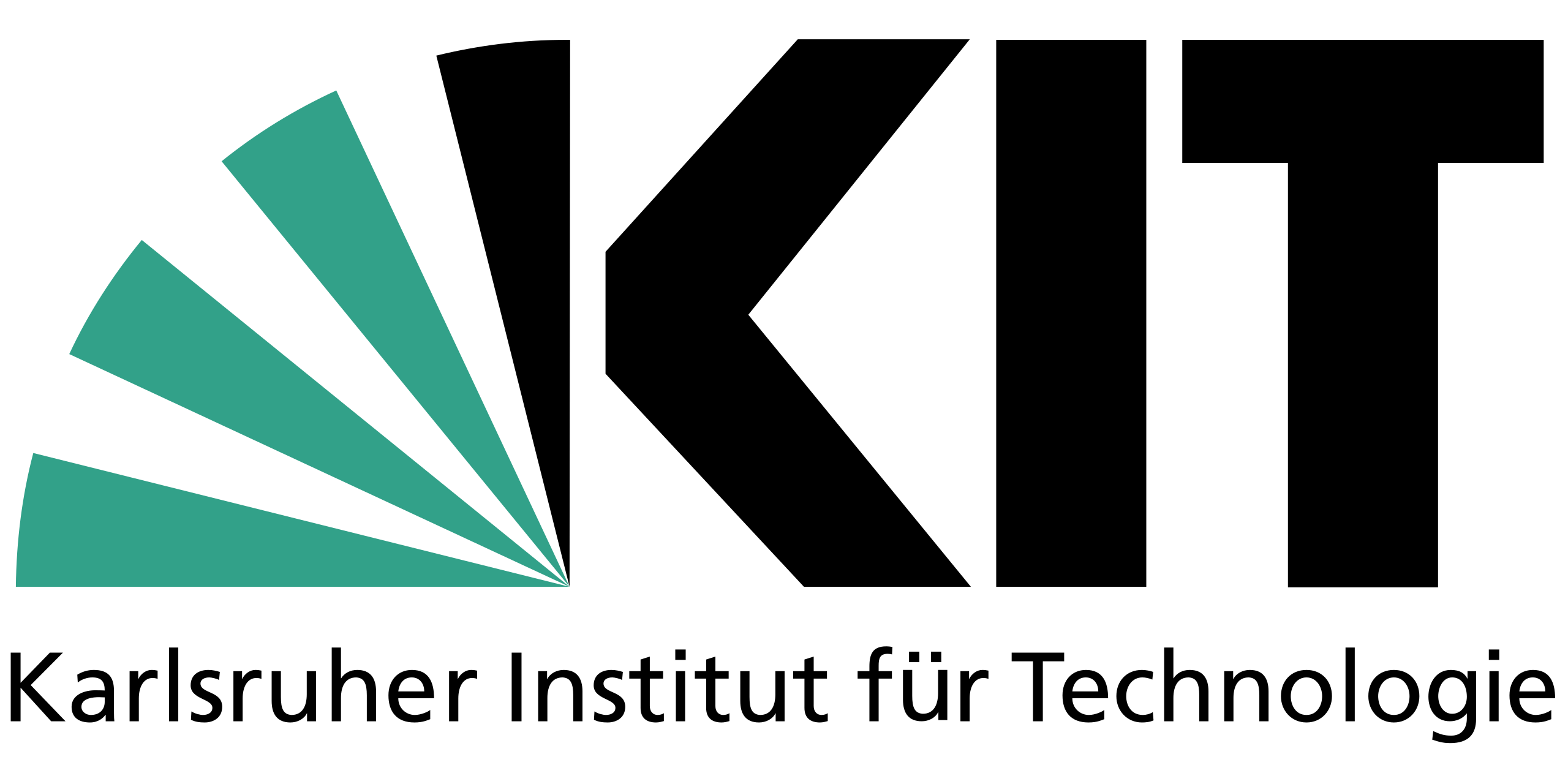 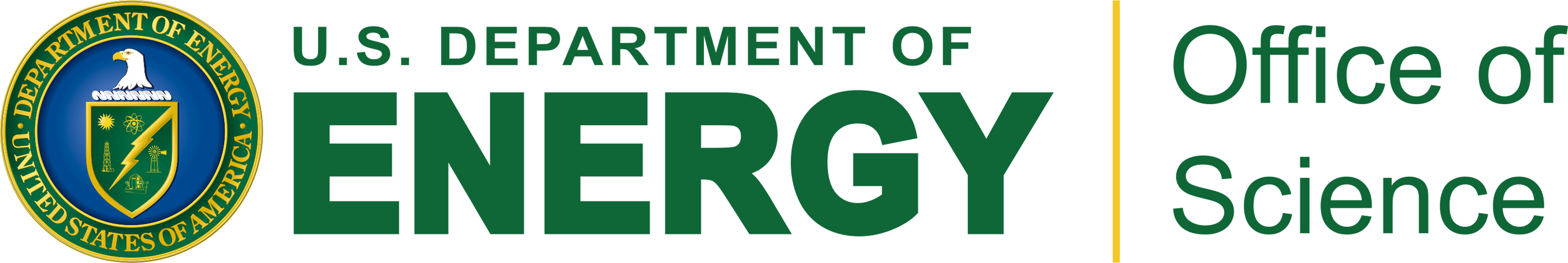 Award #DE‐SC0024379
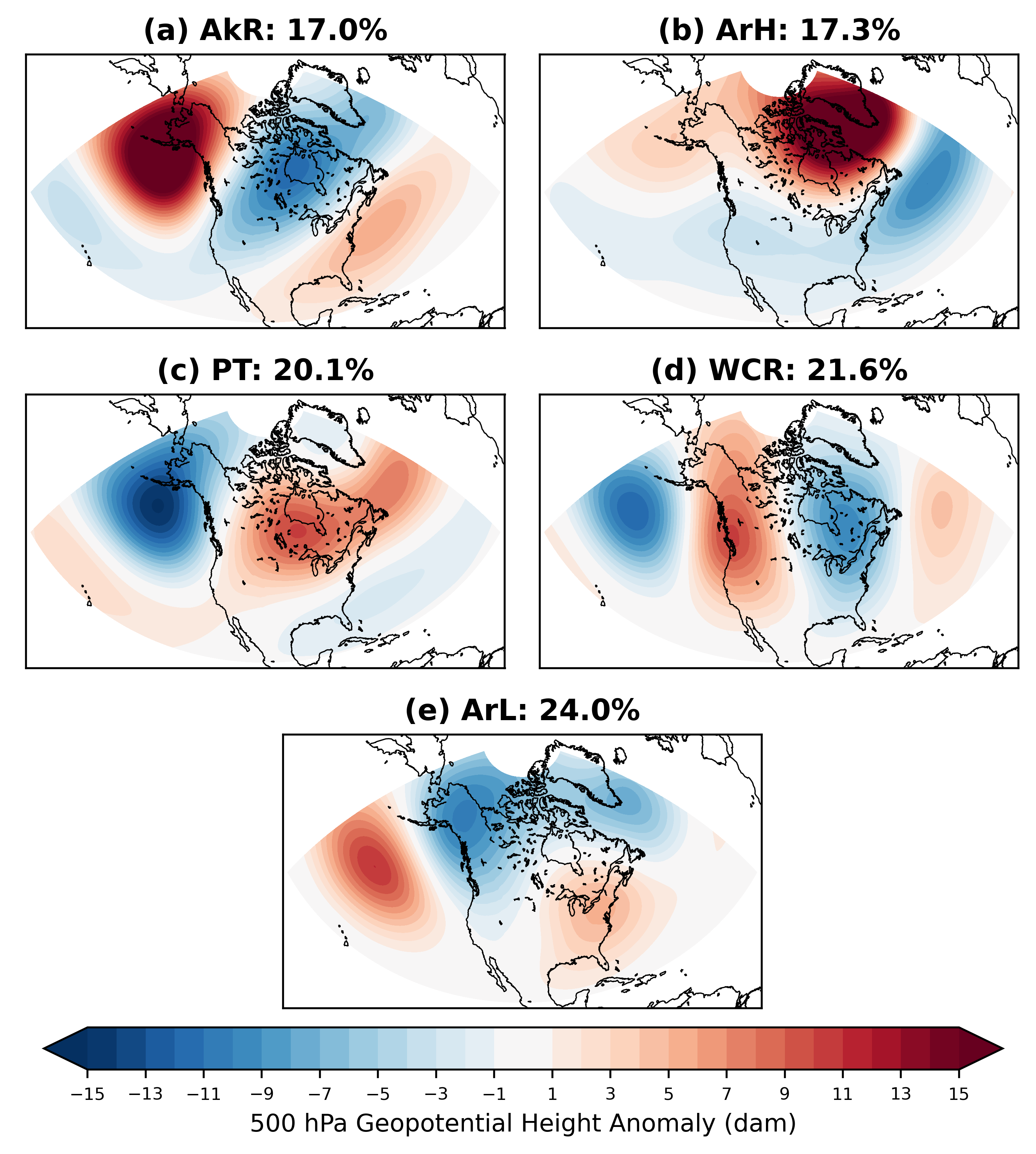 Objectives
Quantify the forecast skill of these regimes using hindcasts from the S2S Project Database.
Investigate how the simulation of those processes deemed important for blocking regimes contribute to the S2S forecast skill of those regimes and associated extreme weather events.
Contactjfurtado@ou.edu
https://ifurtado.org
DOE EESM PI Meeting 7 August 2024
Three Key Results
500 hPa GPH/GPH Anomalies
AkR Regime Onset (Day 0)
8 to 10 Days Later
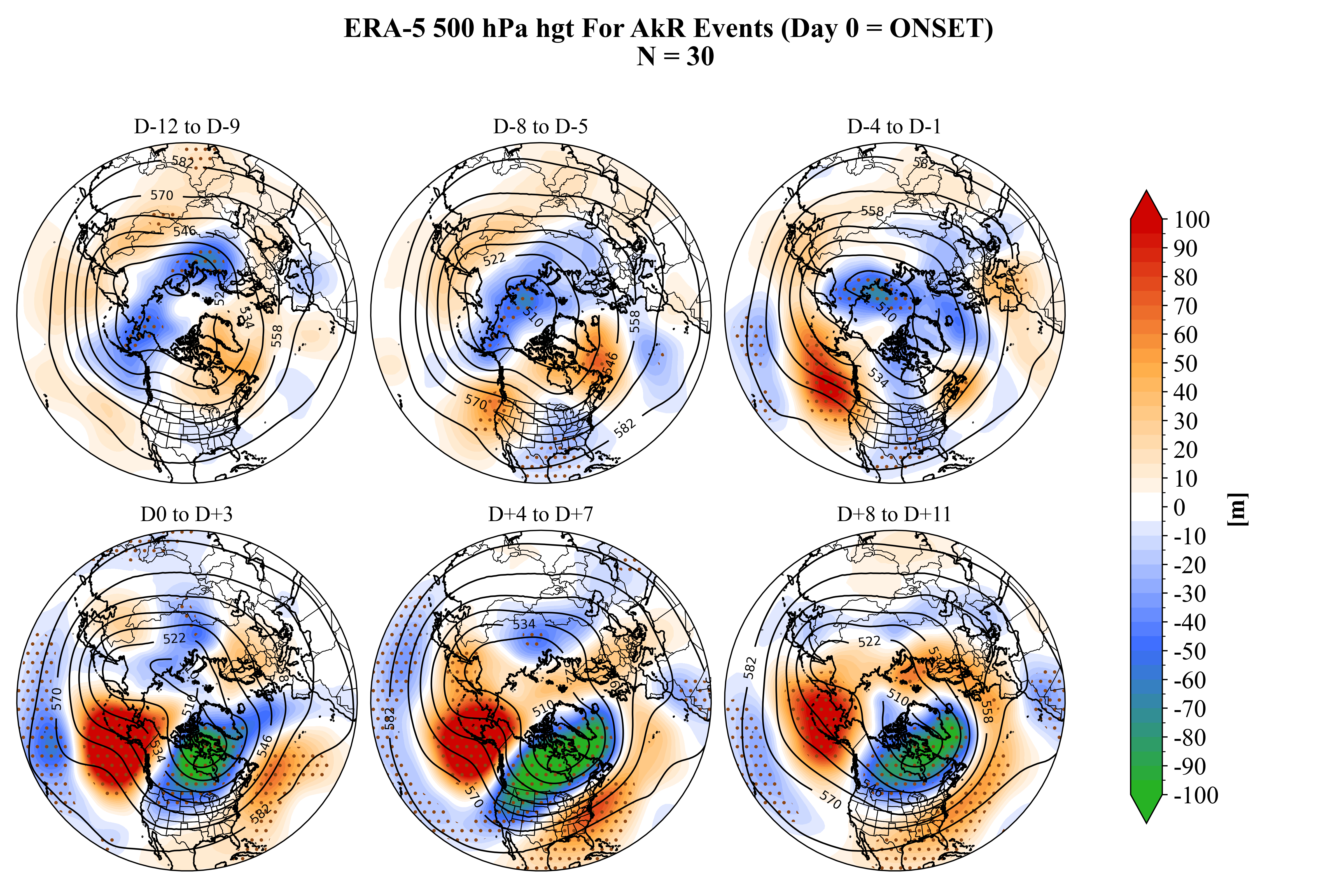 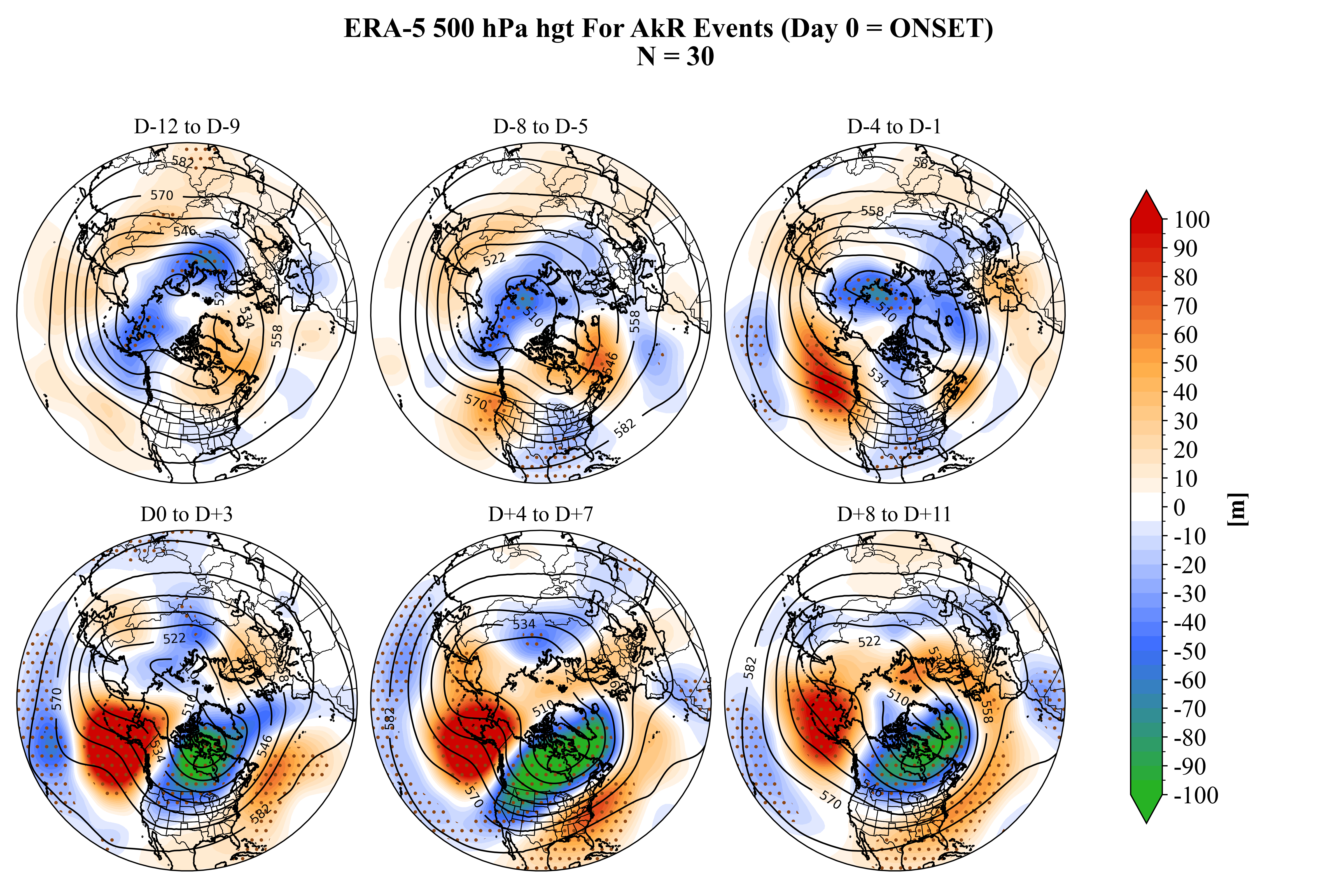 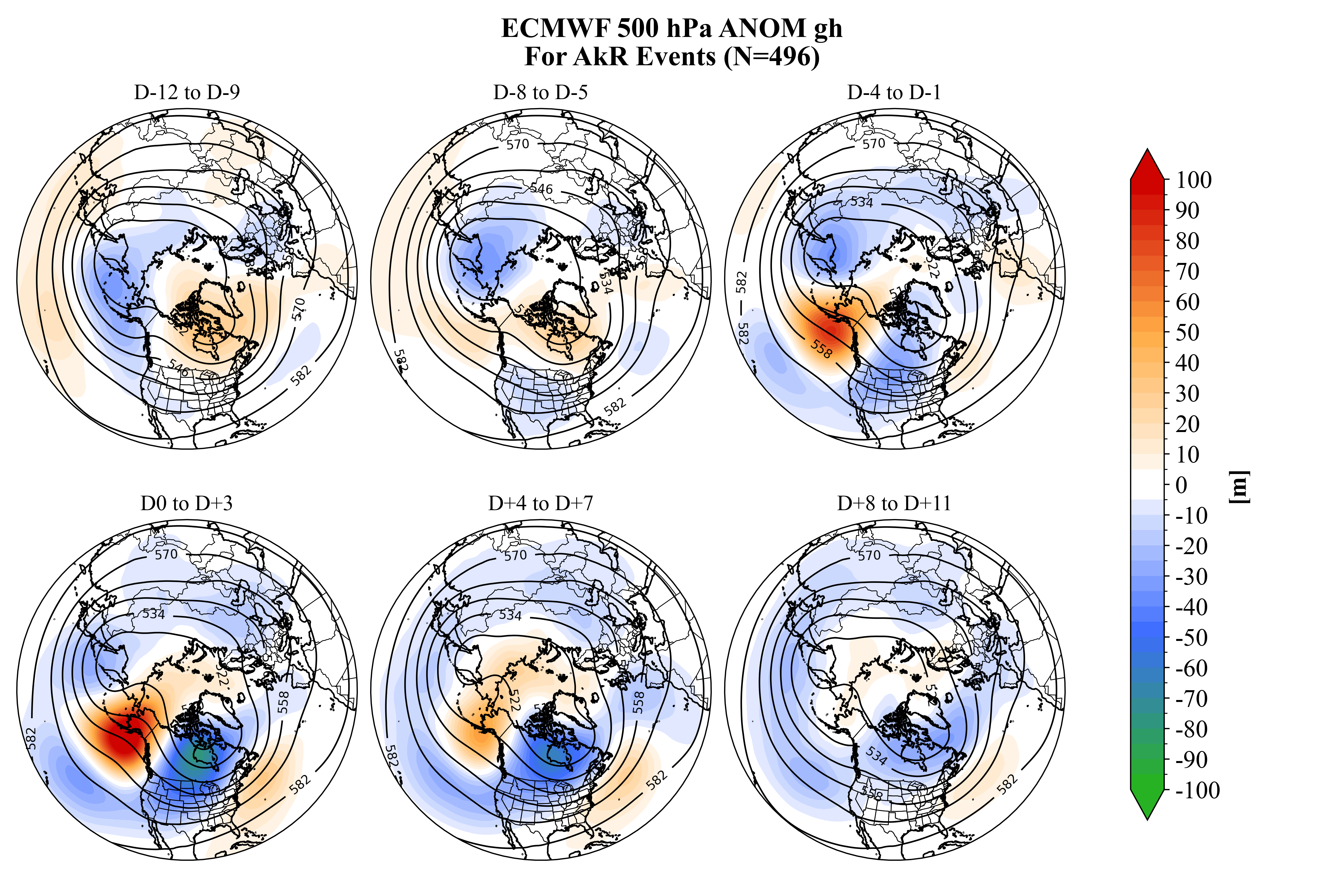 Hindcasts show skillful predictions for all regimes out to about Week 2 on average.
Models dissipate the tropospheric blocks too soon, reducing longevity of subsequent North American winter weather patterns.
A key process for successful forecasts of the Alaskan Ridge and Arctic High regimes is warm conveyor belt (WCB) outflow. Runs with less persistent and/or less strong WCB anomalies have reduced skill.
ERA-5
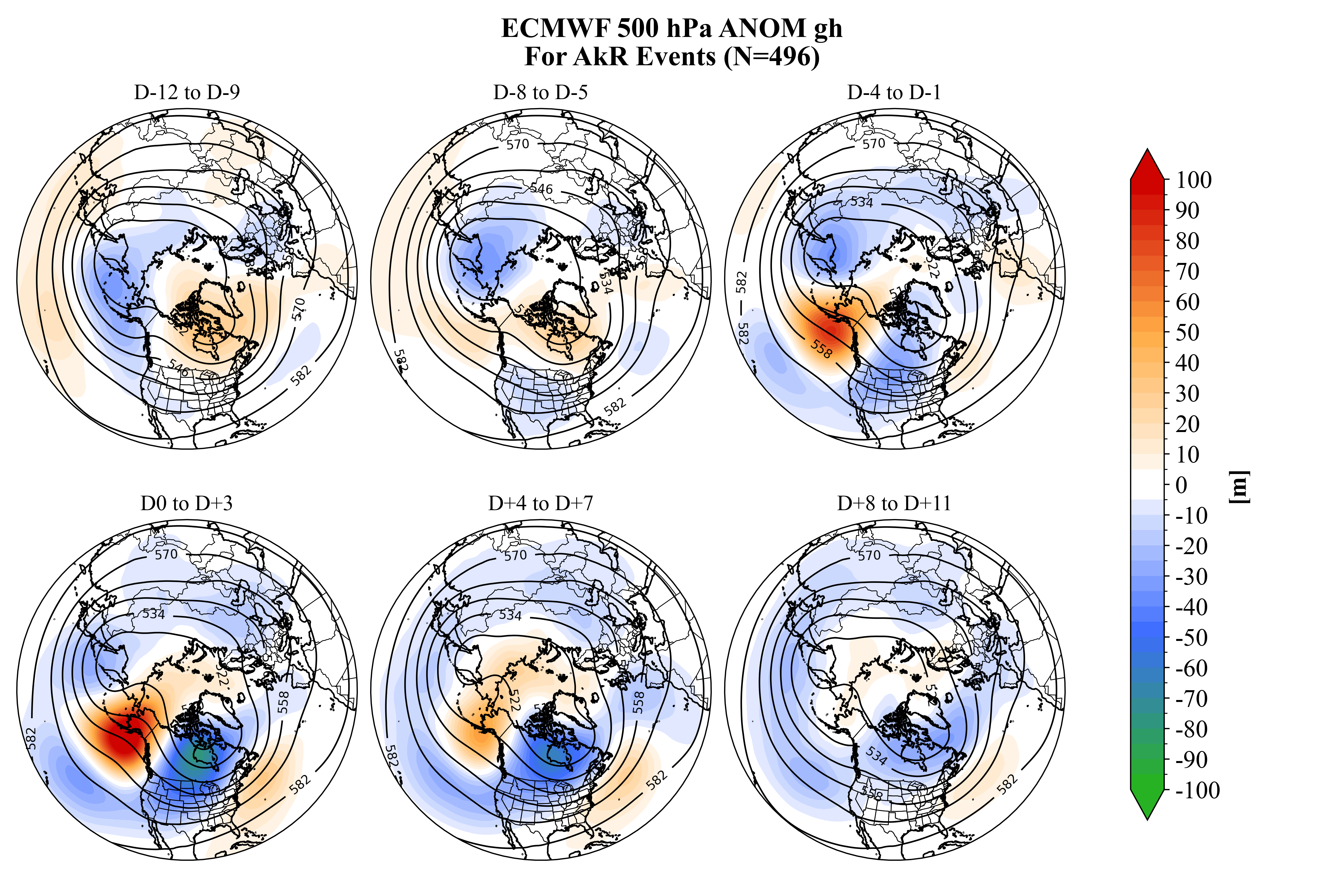 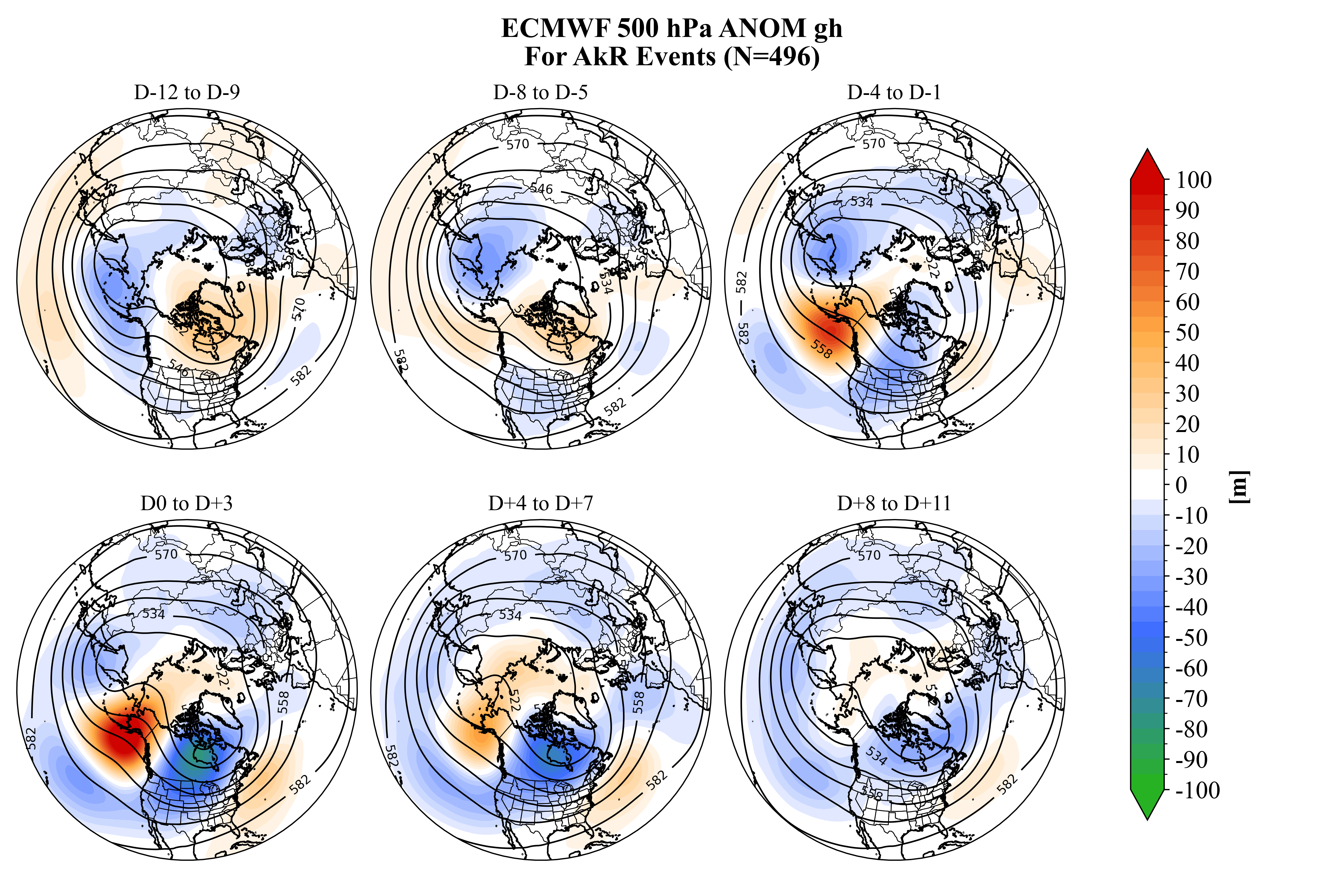 ECMWF Hindcasts
Shading: 500 hPa GPH Anomalies (m)
Contours: 500 hPa GPH (dam)
Stippling: Significant anomalies (p < 0.05)
Data: ERA-5 and ECMWF Hindcasts
DOE EESM PI Meeting 7 August 2024